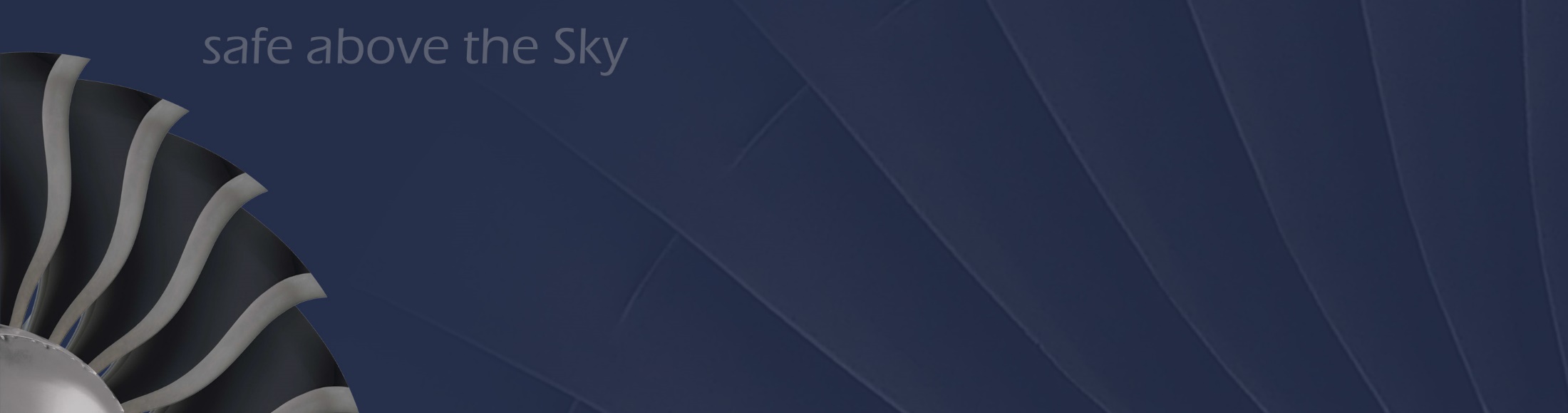 گزارش مدیریتی علی داودی منجزی
تابستان 1403
رزومه
سوابق تحصیلی
رزومه
سوابق شغلی
1/1/2023
رزومه
دوره ها و مهارت ها
رزومه
دوره ها و مهارت ها
گزارش مدیریتی
تشریح نقش مدیریت ایمنی در تحقق نقشه استراتژی معاونت منابع انسانی و پشتیبانی
گزارش مدیریتی
نتیجه‌گیری
به طور کلی، مدیریت ایمنی نه تنها به حفاظت از کارکنان کمک می‌کند، بلکه به تحقق اهداف استراتژیک معاونت منابع انسانی و پشتیبانی نیز کمک می‌کند. با ایجاد یک محیط کار ایمن و سالم، سازمان می‌تواند به بهره‌وری بالاتر، کاهش هزینه‌ها و توسعه فرهنگ ایمنی دست یابد.
گزارش مدیریتی
شناسایی مهمترین ریسک های پیش روی مدیریت ایمنی در تحقق نقشه استراتژی و تشریح فرآیند مدیریت ریسک برای آنها
گزارش مدیریتی
مهم‌ترین ریسک‌های پیش روی مدیریت
گزارش مدیریتی
فرآیند مدیریت ریسک
نتیجه‌گیری
مدیریت ریسک یک فرآیند مستمر است که به سازمان کمک می‌کند تا با شناسایی و کنترل ریسک‌ها، به تحقق اهداف استراتژیک خود بپردازد. با توجه به اینکه ایمنی یکی از ارزش‌های اصلی سازمان ما می باشد، این فرآیند می‌تواند به بهبود فرهنگ ایمنی و کاهش حوادث کمک کند.
گزارش مدیریتی
برنامه های سال جاری و آتی مدیریت ایمنی و تشریح مهمترین اقدامات مورد نیاز و بهبود های اصلی هم راستا با اهداف سازمانی و به منظور تحقق استراتژی های سازمان
گزارش مدیریتی
برنامه‌های سال جاری
گزارش مدیریتی
برنامه‌های سال آتی
گزارش مدیریتی
اقدامات مورد نیاز و بهبودهای اصلی
نتیجه‌گیری
با اجرای این برنامه‌ها و اقدامات، سازمان می‌تواند به بهبود شرایط ایمنی و کاهش حوادث دست یابد. این اقدامات نه تنها به حفظ سلامت و ایمنی کارکنان کمک می‌کند، بلکه به تحقق اهداف سازمانی و استراتژی‌های کلی سازمان نیز کمک خواهد کرد
گزارش مدیریتی
معرفی یک یا چند شاخص از مهمترین شاخص های مدیریت به همراه مقادیر فعلی و تحلیل نتایج آن + پیشنهاد اندازه گیری شاخص / شاخص های جدید
گزارش مدیریتی
شاخص‌های کلیدی عملکرد ( KPI  )
گزارش مدیریتی
پیشنهاد شاخص‌های جدید
نتیجه‌گیری
استفاده از این شاخص‌ها و پیشنهادات جدید می‌تواند به بهبود شرایط ایمنی و کاهش حوادث در سازمان کمک کند. با نظارت مستمر بر این شاخص‌ها و اجرای برنامه‌های بهبود، سازمان می‌تواند به اهداف ایمنی خود دست یابد.
گزارش مدیریتی
تحلیل سبک های رهبری و سبک رهبری پیشنهادی خود برای مدیریت
گزارش مدیریتی
سبک‌های رهبری
گزارش مدیریتی
سبک رهبری پیشنهادی
نتیجه‌گیری
انتخاب سبک رهبری مناسب می‌تواند تأثیر زیادی بر عملکرد و رضایت کارکنان داشته باشد. رهبری تحول‌گرا به عنوان یک سبک مؤثر در ایجاد انگیزه، خلاقیت و فرهنگ مثبت در سازمان پیشنهاد می‌شود. با اجرای این سبک، سازمان می‌تواند به اهداف خود دست یابد و به یک محیط کاری سالم و پویاتر تبدیل شود.
گزارش مدیریتی
بررسی ارتباط چرخه مدیریت عملکرد و نگهداشت کارکنان شرکت هوایی ایرانیان + مدل ارزیابی عملکرد پیشنهادی
گزارش مدیریتی
چرخه مدیریت عملکرد
نگهداشت کارکنان
گزارش مدیریتی
مدل ارزیابی عملکرد پیشنهادی
گزارش مدیریتی
نتیجه‌گیری

ارتباط بین چرخه مدیریت عملکرد و نگهداشت کارکنان در شرکت مرکز هوایی ایرانیان می‌تواند به بهبود عملکرد سازمان و افزایش رضایت کارکنان کمک کند. با اجرای مدل ارزیابی عملکرد پیشنهادی، سازمان می‌تواند به شناسایی نقاط قوت و ضعف خود پرداخته و به بهبود مستمر در فرآیندهای مدیریتی بپردازد. این امر نه‌تنها به افزایش کارایی و بهره‌وری سازمان کمک می‌کند، بلکه به ایجاد یک محیط کاری مثبت و حمایتگر نیز منجر می‌شود.
گزارش مدیریتی
شیوه تفکر و مدل ارتباطی خود با دیگران و مهمترین مهارت های مورد نیاز در حوزه ارتباط موثر با دیگران و کارکنان
گزارش مدیریتی
تغییرات در شیوه تفکر و مدل ارتباطی
مهمترین مهارت‌ها در حوزه ارتباط مؤثر
نتیجه‌گیری
تغییر در شیوه تفکر و مدل ارتباطی شما به عنوان مدیر ایمنی می‌تواند تأثیر عمیقی بر فرهنگ ایمنی و عملکرد کلی سازمان داشته باشد. با تمرکز بر مهارت‌های ارتباطی مؤثر و ایجاد یک محیط کاری مثبت، می‌توانید به بهبود ایمنی و رضایت کارکنان کمک کنید. این تغییرات نه‌تنها به کاهش حوادث و بهبود ایمنی کمک می‌کند، بلکه به ایجاد یک تیم متعهد و کارآمد نیز منجر می‌شود.
گزارش مدیریتی
میزان آشنایی با فرآیند مدیریت تعاریض و یک تجربه از آخرین تعارض مهم مشاهده شده در کار خود و نحوه برخورد با آن
گزارش مدیریتی
مراحل مدیریت تعارض
توصیف تعارض
ناراحتی و نگرانی به دلیل مسائل مختلف مانند : فشار کاری بالا – کمبود منابع – عدم شفافیت در تصمیم گیری های بخش های مورد نظر – بی توجهی به رعایت الزامات ایمنی و وجود خطرات جدی در انجام کار
جزییات تعارض
گزارش مدیریتی
روش‌های حل تعارض
نتیجه‌گیری:
با گوش دادن به همکاران و ایجاد فضایی برای گفتگو، توانستم نارضایتی‌های آن‌ها را شناسایی کرده و بهبودهای لازم را در حد توان در محیط کار ایجاد کنم . این رویکرد نه تنها به افزایش رعایت الزامات ایمنی کمک می‌کند بلکه به بهبود روحیه و انگیزه کارکنان نیز منجر می‌شود. با ایجاد یک فرهنگ باز و حمایتی، می‌توانیم به بهبود ایمنی و کارایی در سازمان کمک کنیم.
گزارش مدیریتی
مهمترین چالش ها در مدیریت ایمنی و برنامه و پیشنهادات جهت رویارویی با آنها
گزارش مدیریتی
نبود آموزش های ایمنی بلند مدت و کافی در حوزه ایمنی
پیامدهای نبود آموزش‌های ایمنی بلندمدت و کافی
پیشنهادات برای بهبود
مزایای پیشنهادات
گزارش مدیریتی
عدم وجود سیستم گزارش دهی خطرات احتمالی
پیامدهای عدم وجود سیستم گزارش‌دهی خطرات احتمالی
پیشنهادات برای بهبود
مزایای پیشنهادات
گزارش مدیریتی
عدم تعریف فرآیند مشخص خرید، توزیع و عدم تأمین به موقع تجهیزات حفاظت فردی
پیامدهای عدم تعریف فرآیند مشخص خرید، توزیع و عدم تأمین به موقع تجهیزات حفاظت فردی
پیشنهادات برای بهبود
مزایای پیشنهادات
گزارش مدیریتی
عدم وجود افسر ایمنی
پیامدهای عدم وجود افسر ایمنی و نظارت مستمر در بخش‌های سازمان
پیشنهادات برای بهبود
مزایای پیشنهادات
گزارش مدیریتی
عدم حضور تیم مدیریت ایمنی در تصمیم گیری های طراحی و ساخت پروژه های عمرانی
پیامدهای عدم حضور تیم مدیریت ایمنی در تصمیم‌گیری‌های طراحی و ساخت پروژه‌های عمرانی
پیشنهادات برای بهبود
مزایای پیشنهادات
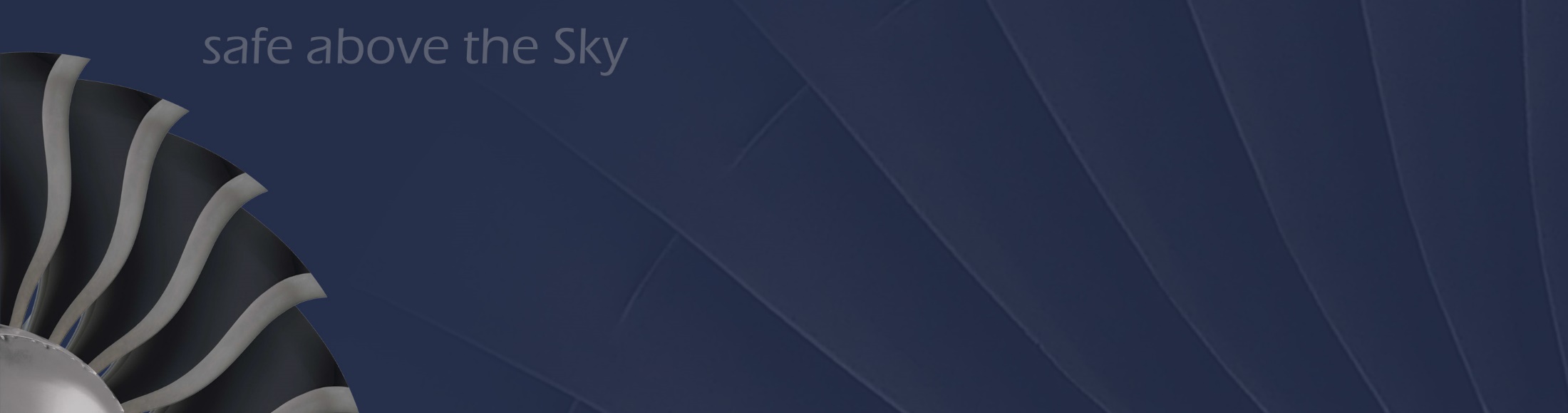 Thank you
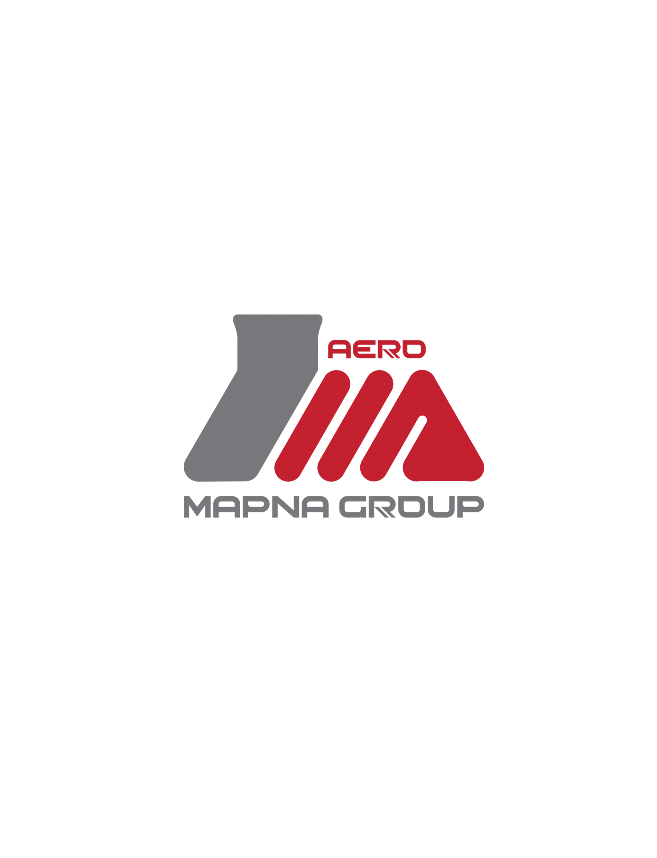